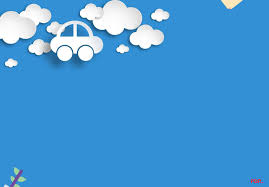 TÁCH NHÓM CÓ 
SỐ LƯỢNG 8
Lứa tuổi: 5 - 6 tuổi
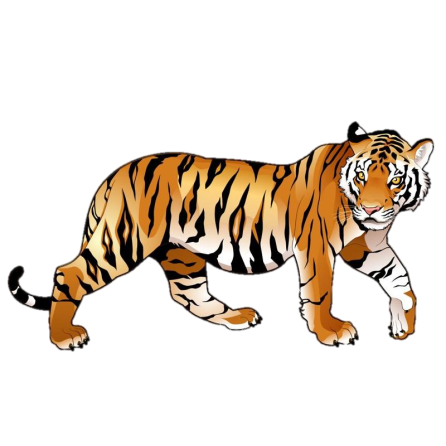 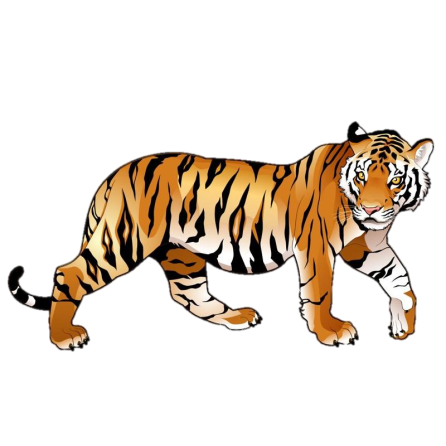 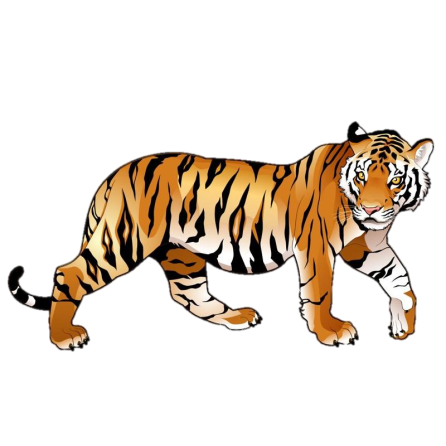 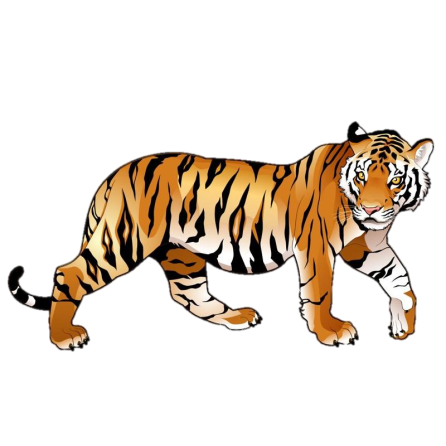 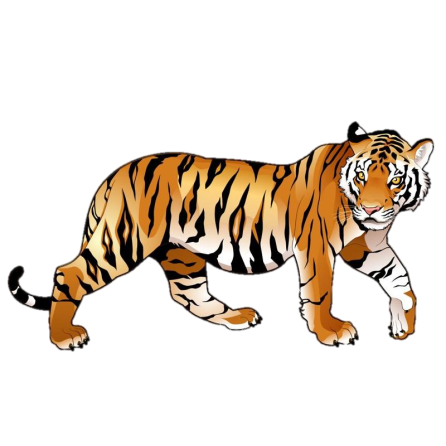 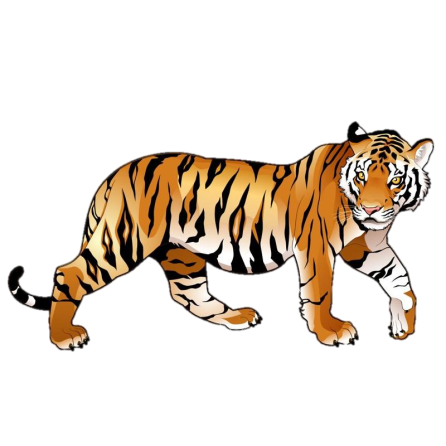 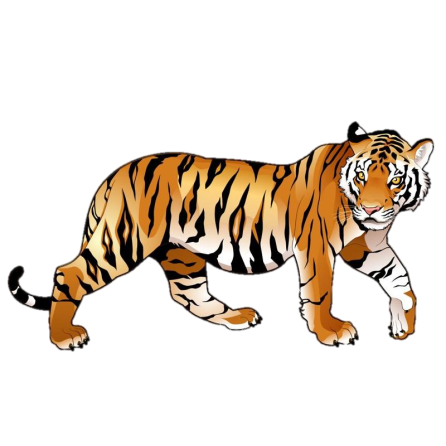 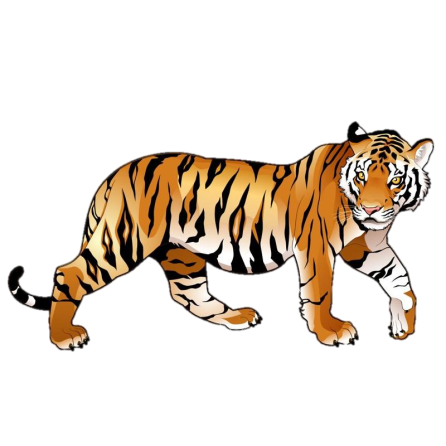 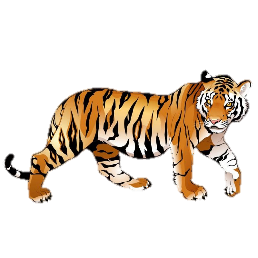 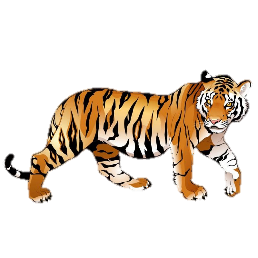 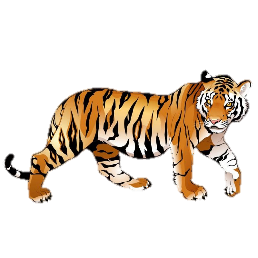 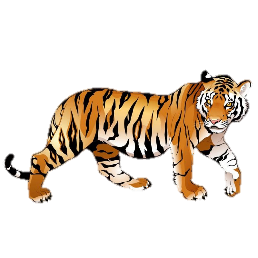 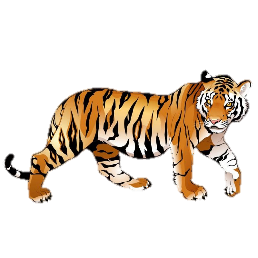 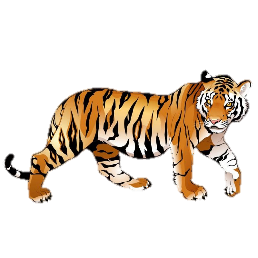 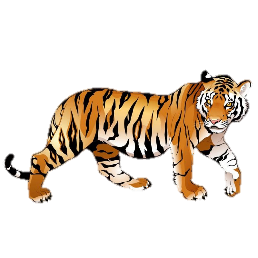 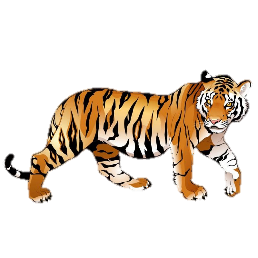 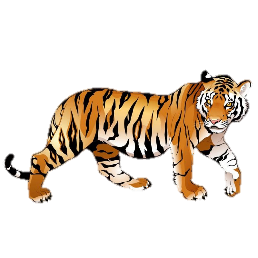 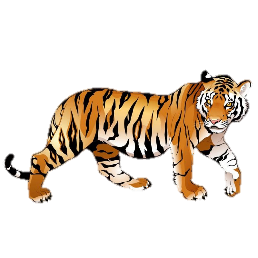 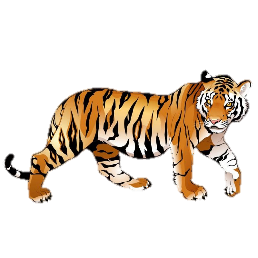 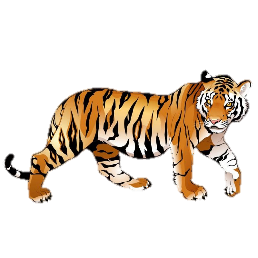 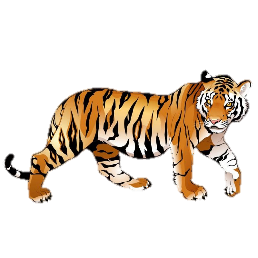 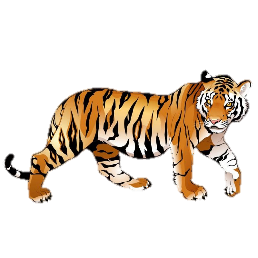 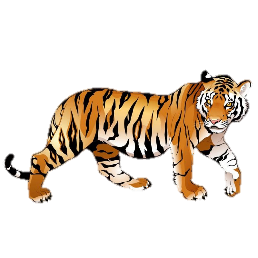 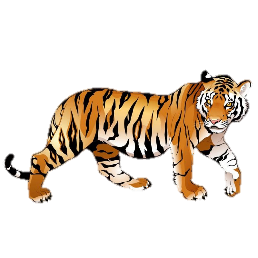 5
3
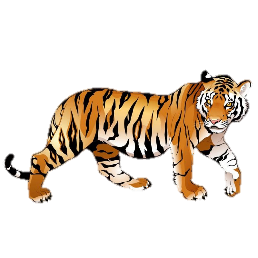 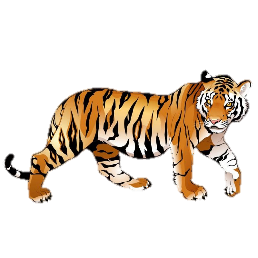 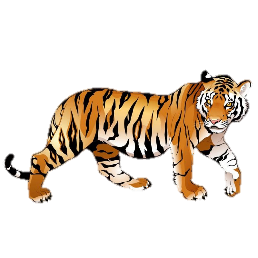 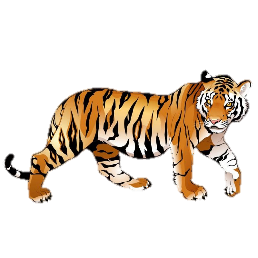 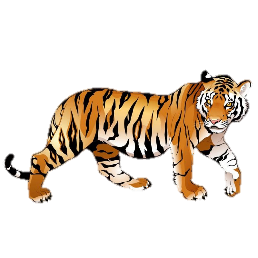 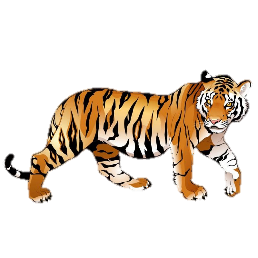 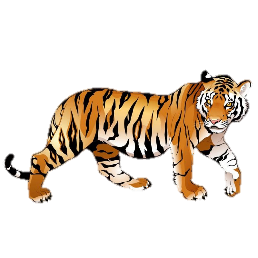 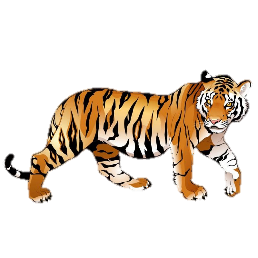 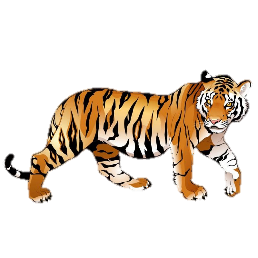 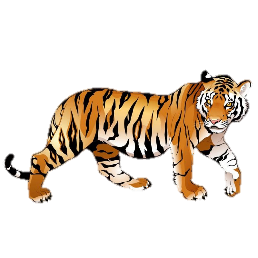 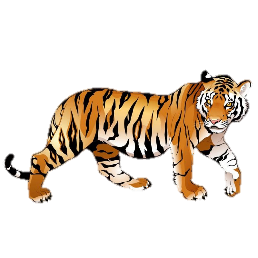 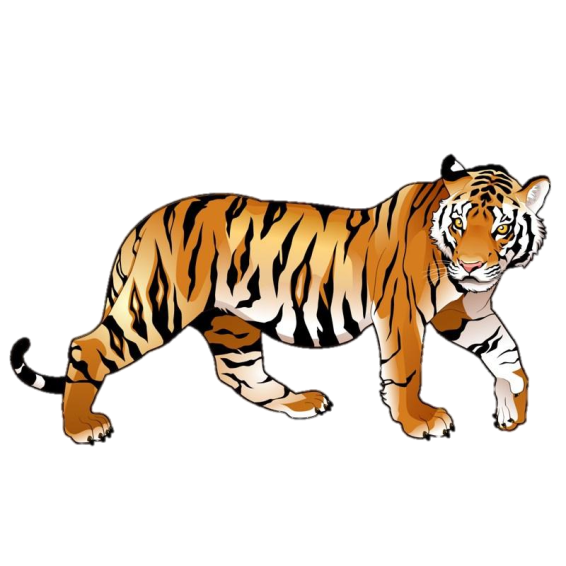 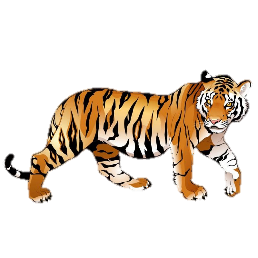 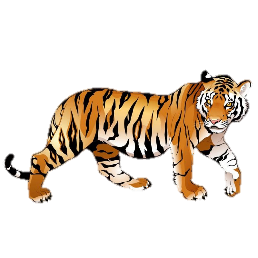 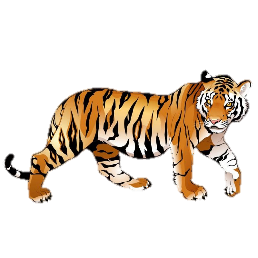 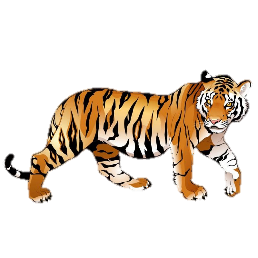 7
1
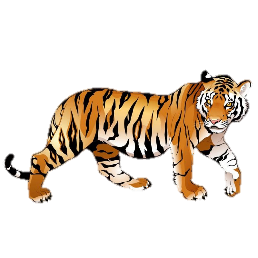 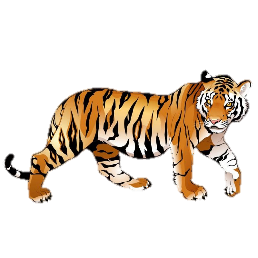 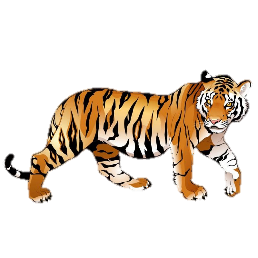 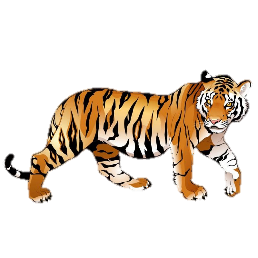 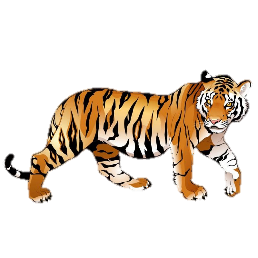 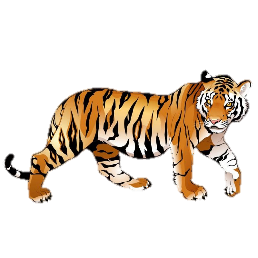 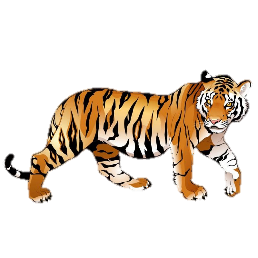 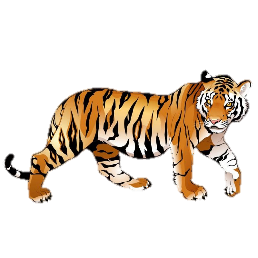 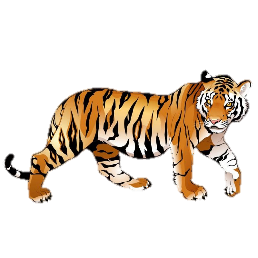 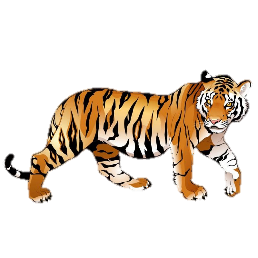 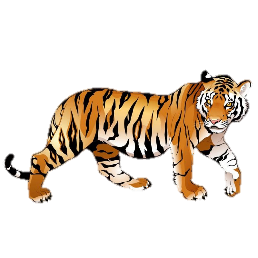 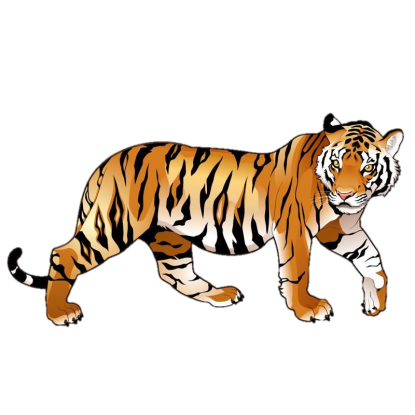 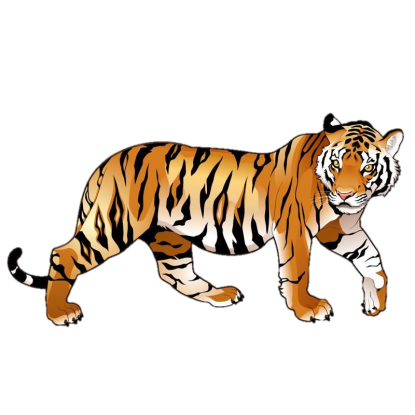 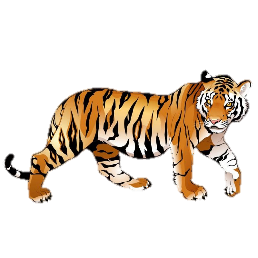 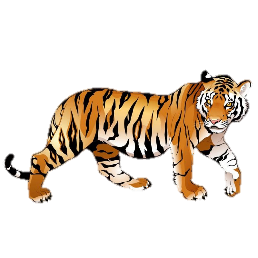 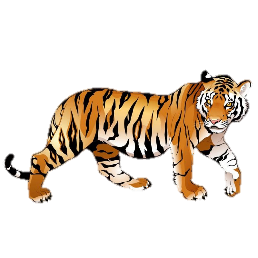 6
2
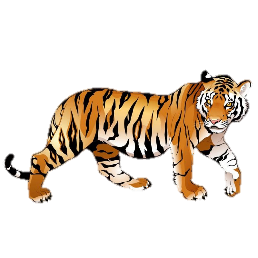 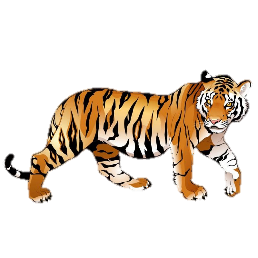 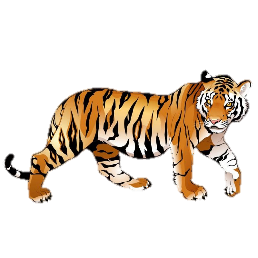 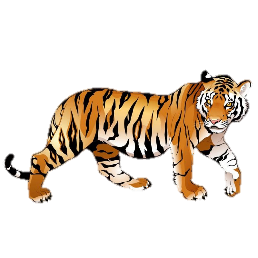 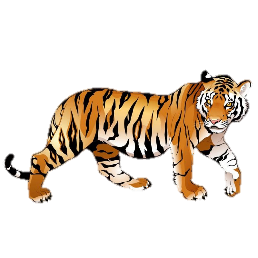 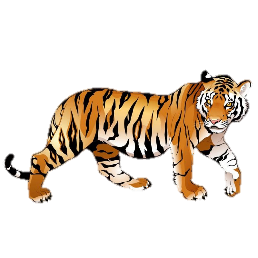 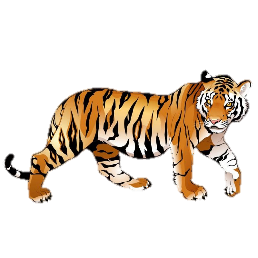 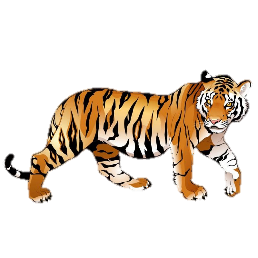 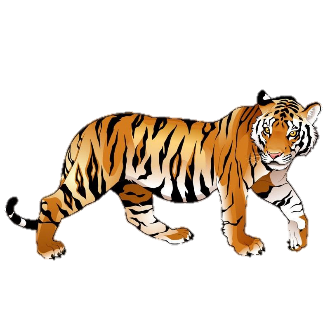 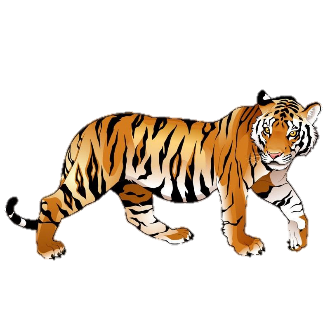 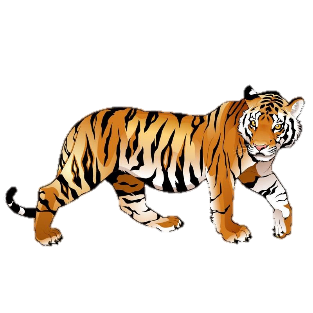 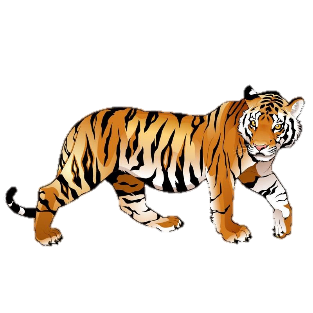 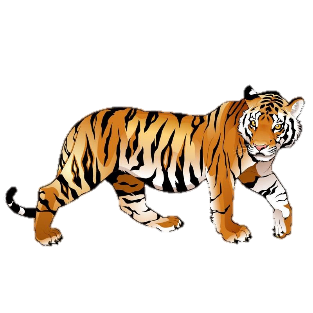 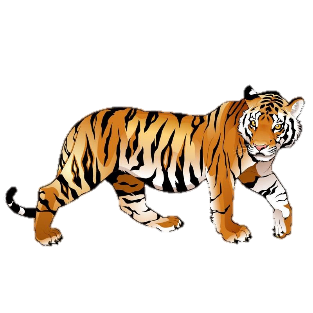 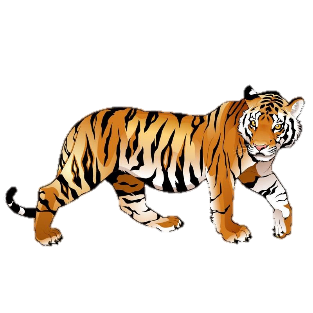 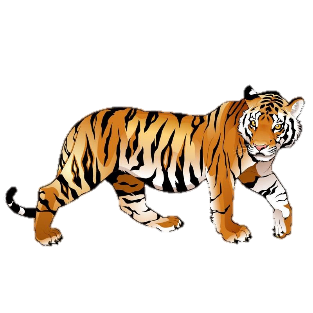 4
4